Toán 
Kiểm tra bài cũ
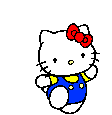 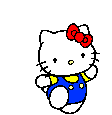 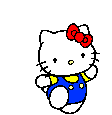 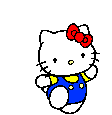 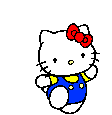 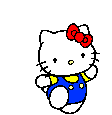 Câu 1
1
1
2
2
3
3
4
4
5
5
a)Đếm số từ 1 đến 5:
b)Đếm số từ 5 đến 1:
Câu 2
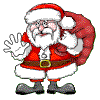 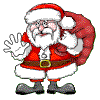 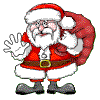 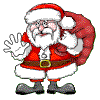 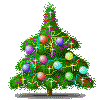 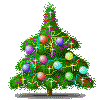 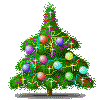 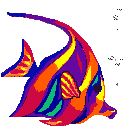 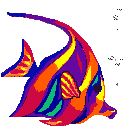 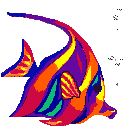 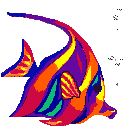 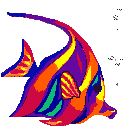 Đếm và điền số vào ô trống:
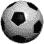 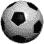 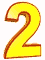 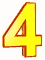 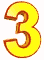 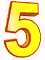 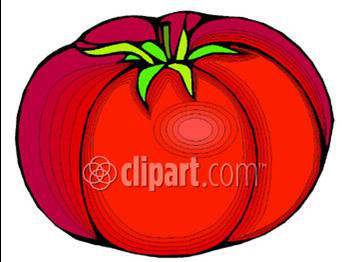 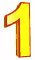 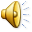 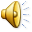 Bé hơn , dấu <
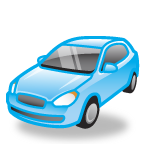 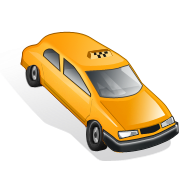 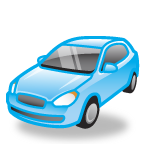 2
1
1
<
2
Bé hơn , dấu <
Viết dấu <
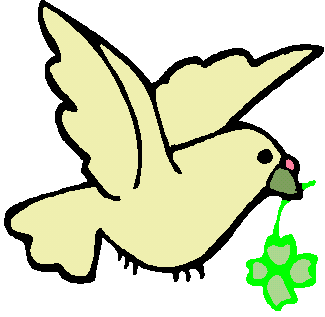 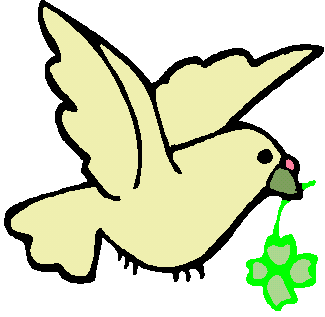 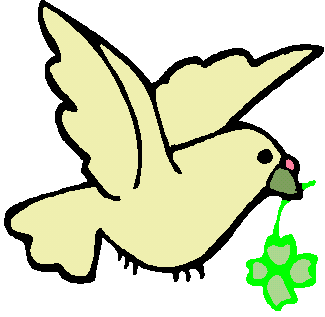 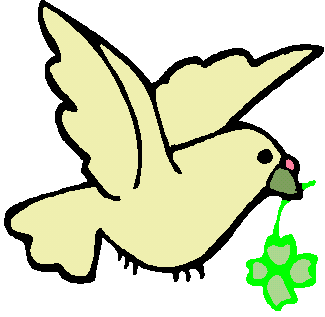 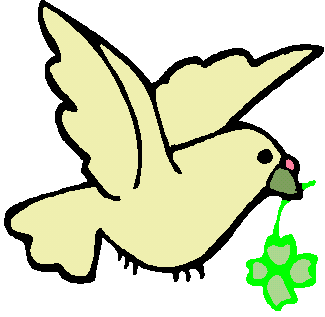 Bé hơn , dấu <
2
3
2
<
3
2
1
4
3
<
<
<
<
3
2
5
4
Trò chơi giữa tiết
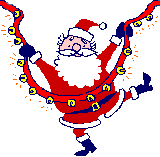 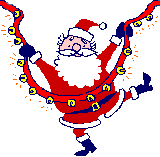 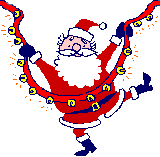 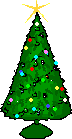 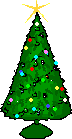 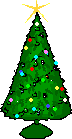 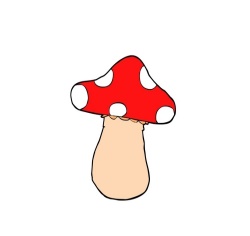 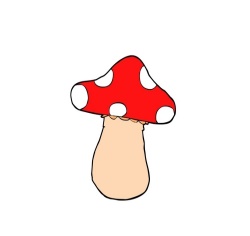 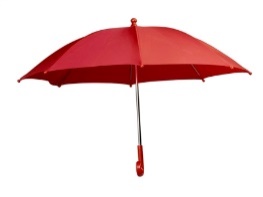 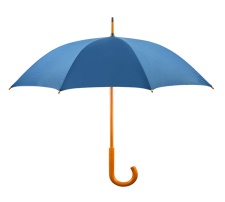 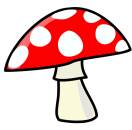 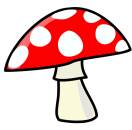 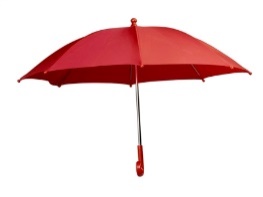 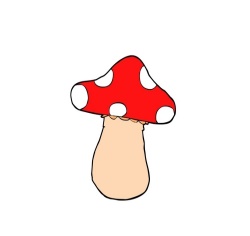 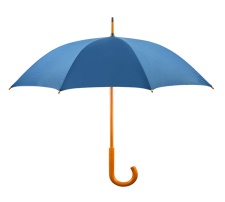 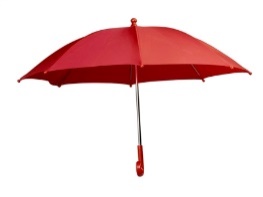 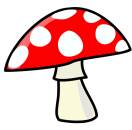 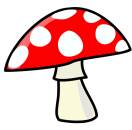 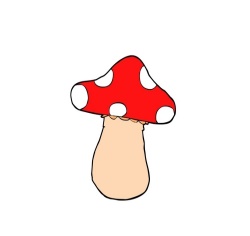 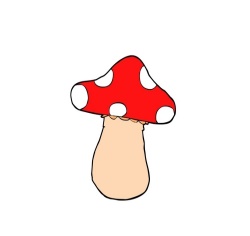 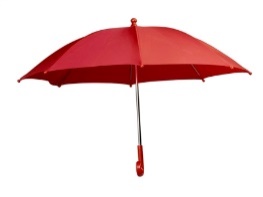 Bé hơn , dấu <
Bài 2: Viết (theo mẫu):
4
<
5
3
<
5
2
<
4
2
1
3
<
<
<
5
5
4
Bé hơn , dấu <
Bài 3: Viết (theo mẫu)
1
<
3
1
1
1
4
1
2
1
3
1
2
1
3
2
5
3
4
4
5
Bé hơn , dấu <
Bài 4: Viết dấu < vào ô trống:
<
<
<
<
<
<
1
3
2
4
<
<
<
<
Bé hơn , dấu <
Bài 5:  Nối       với số thích hợp:
1
2
3
4
5
Trò chơi thi tìm nhanh kết quả đúng?
4
2
3
5
1
3
4
1
2
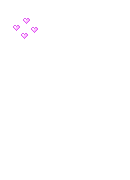 Chúc các Em học giỏi chăm ngon!
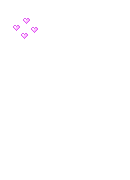 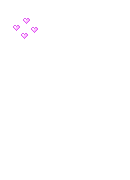 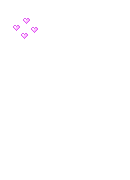 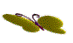 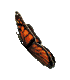 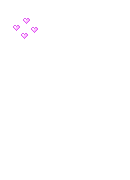 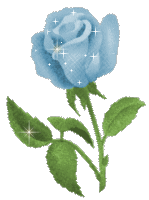 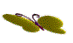 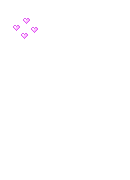 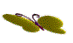 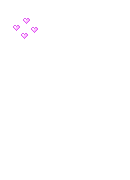 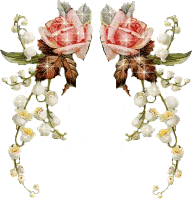 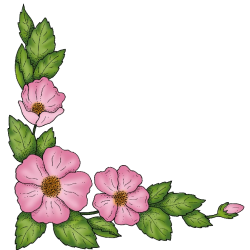 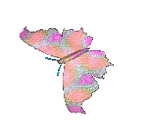 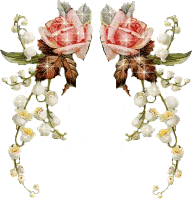 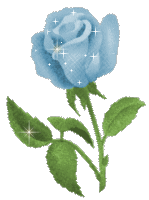 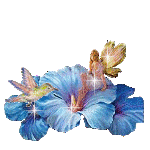 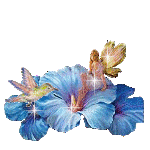 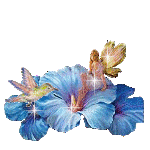 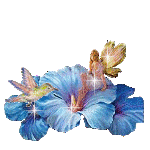 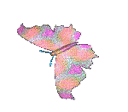 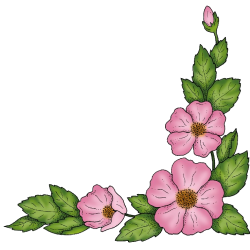 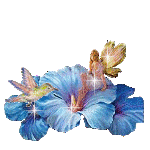 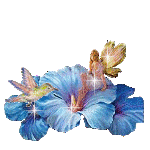 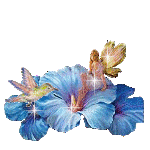 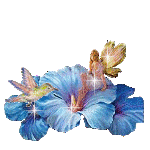 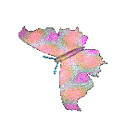 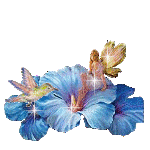 GV : TRƯƠNG HOÀNG